Projekta «Skolas soma» pasākums «Namdara darbnīca»13.10.2023.                               Jelgavas 4.vidusskolas 4.B klase un audzinātāja
Viss sākās ar dokumentālo filmu par dabu, kokiem, kokapstrādi….
Kā top dažādas lietas no koka…
Fragments no filmas
Pēc gūtajām teorētiskajām zināšanām sākās praktiskais darbs - darbnīcās
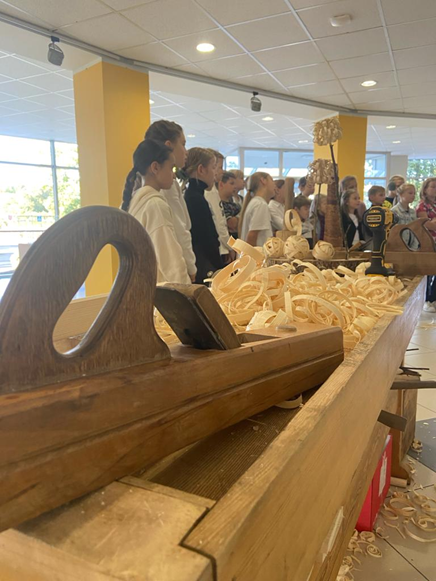 …
…
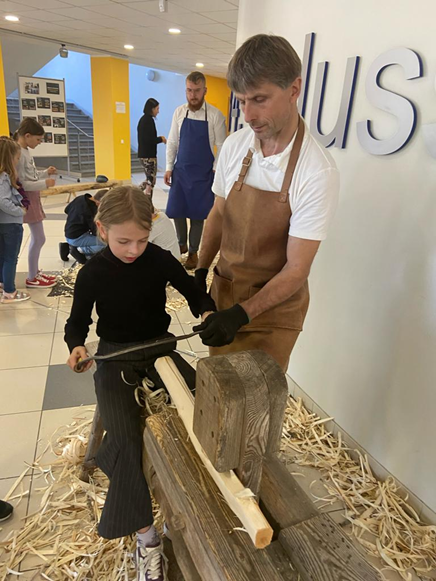 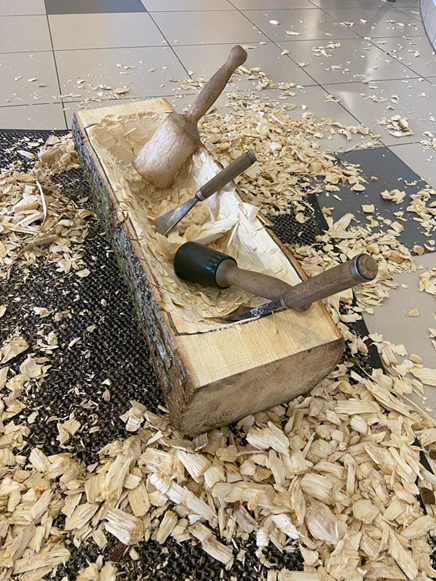 Kā mums patika….
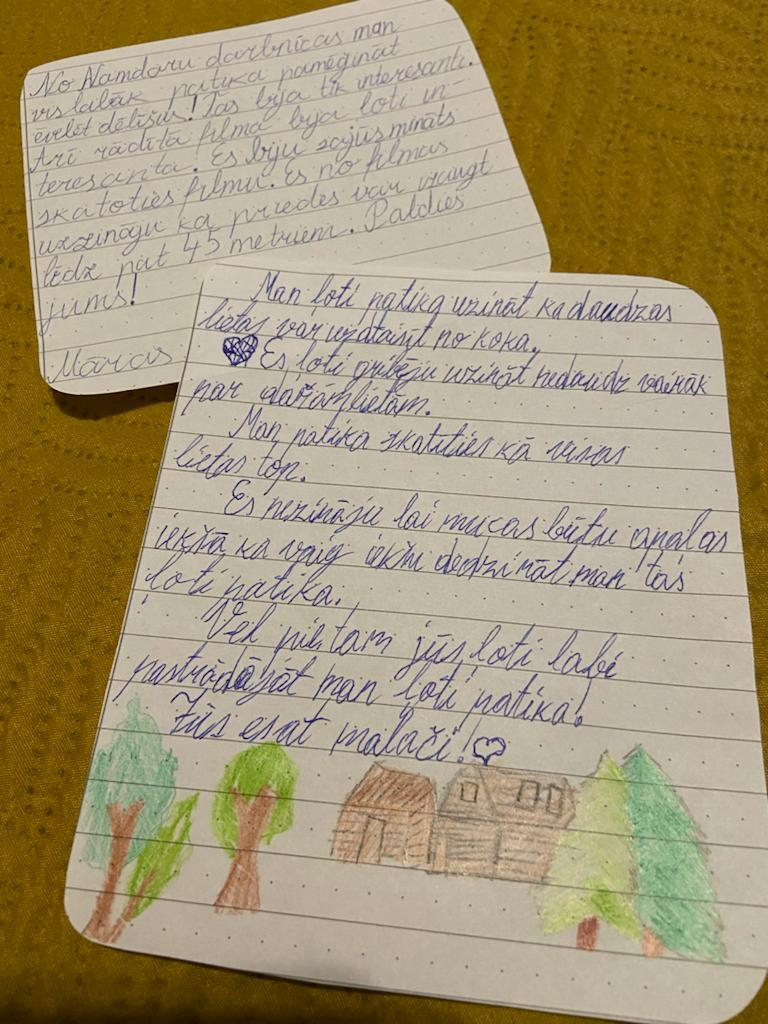 …
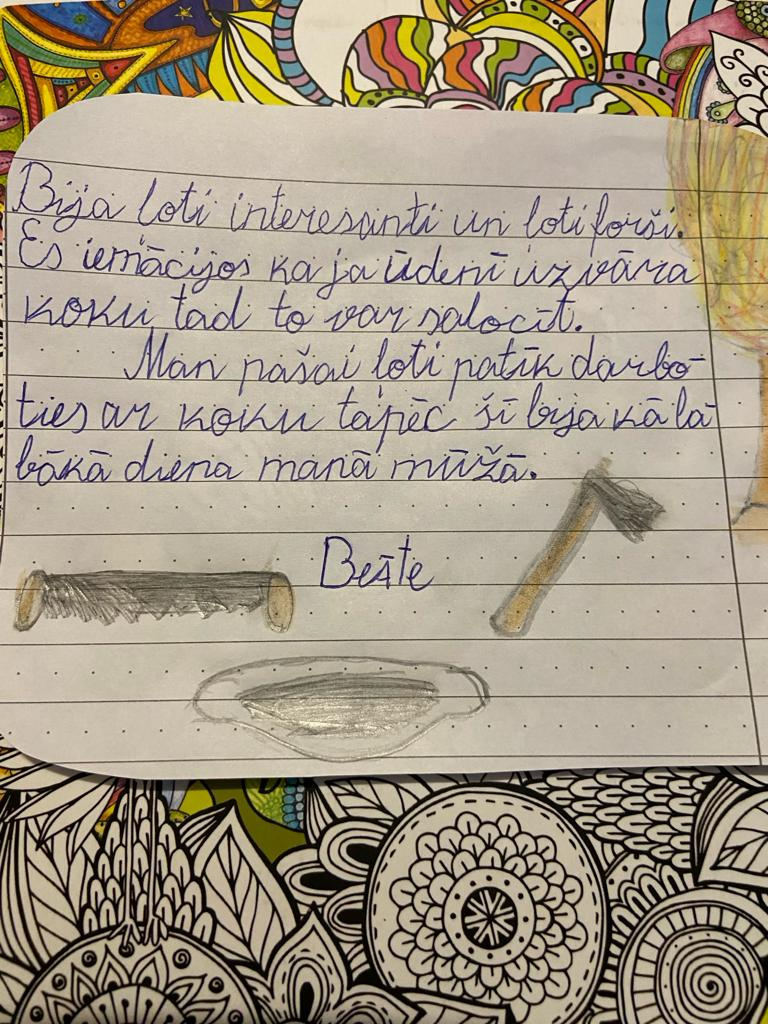 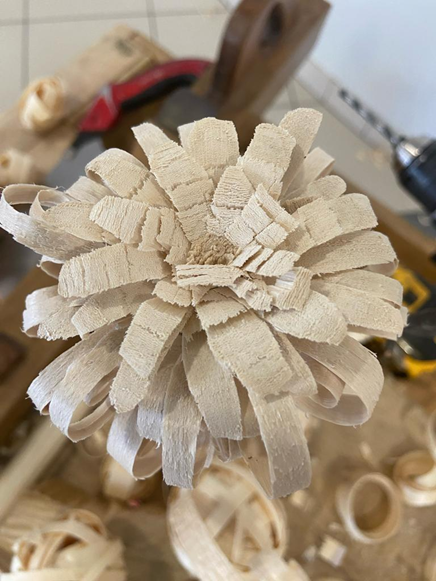 …